Figure 1 A simple Kauffman network.
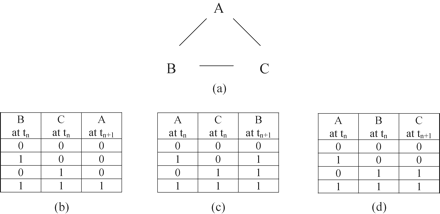 Br J Philos Sci, Volume 59, Issue 2, June 2008, Pages 169–200, https://doi.org/10.1093/bjps/axn005
The content of this slide may be subject to copyright: please see the slide notes for details.
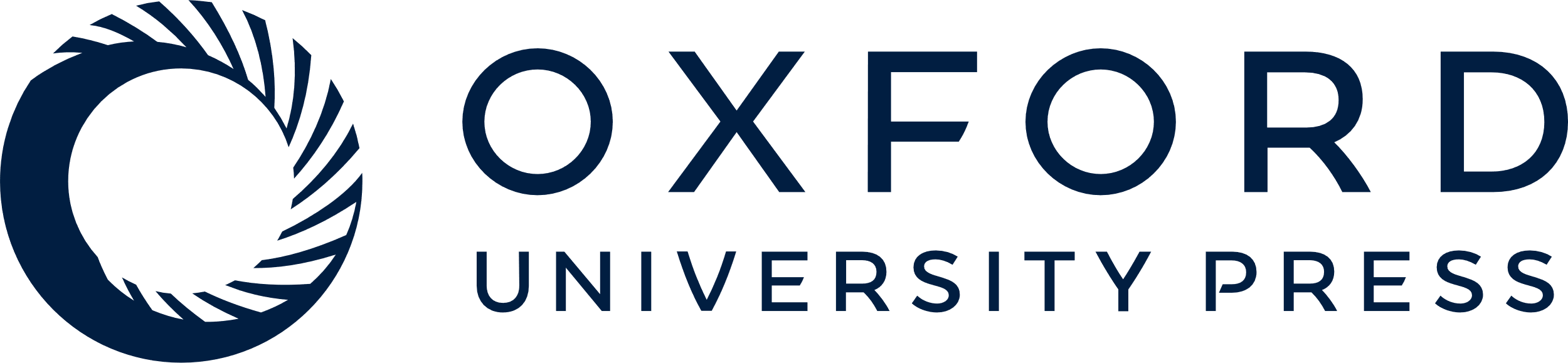 [Speaker Notes: Figure 1 A simple Kauffman network.


Unless provided in the caption above, the following copyright applies to the content of this slide: © Oxford University Press 2008]
Figure 2 The attractors of a simple Kauffman network.
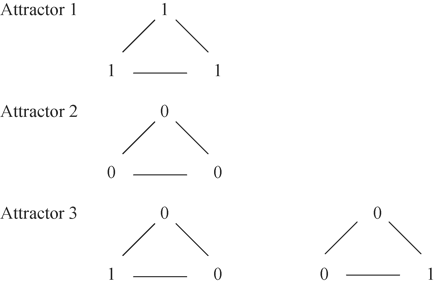 Br J Philos Sci, Volume 59, Issue 2, June 2008, Pages 169–200, https://doi.org/10.1093/bjps/axn005
The content of this slide may be subject to copyright: please see the slide notes for details.
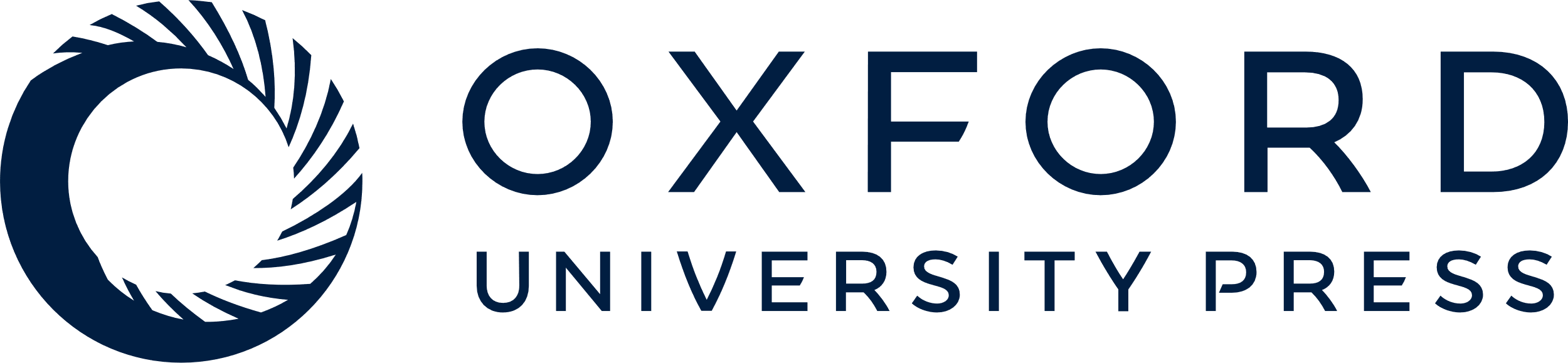 [Speaker Notes: Figure 2 The attractors of a simple Kauffman network.


Unless provided in the caption above, the following copyright applies to the content of this slide: © Oxford University Press 2008]
Figure 3 The basins of the attractors of a simple Boolean network.
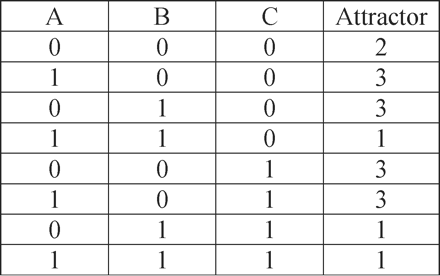 Br J Philos Sci, Volume 59, Issue 2, June 2008, Pages 169–200, https://doi.org/10.1093/bjps/axn005
The content of this slide may be subject to copyright: please see the slide notes for details.
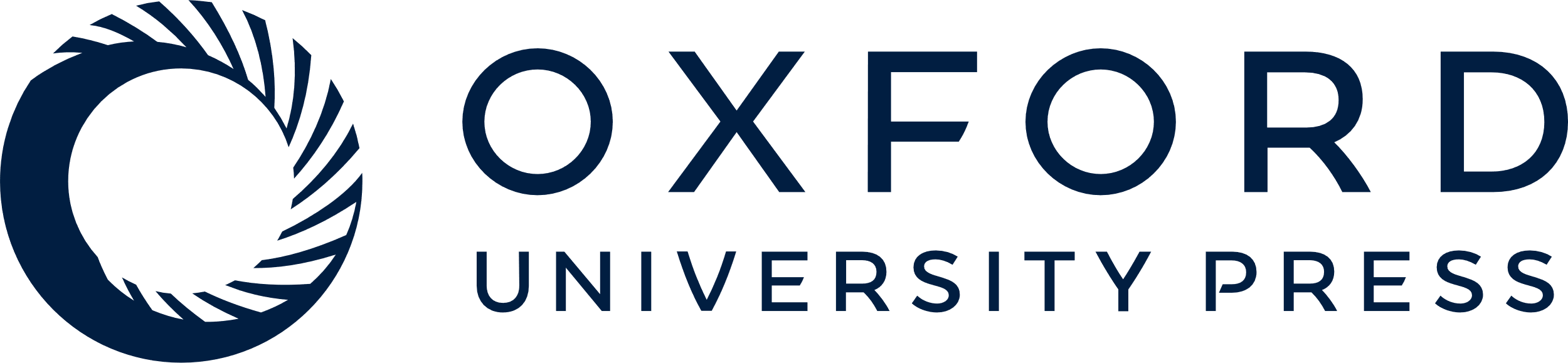 [Speaker Notes: Figure 3 The basins of the attractors of a simple Boolean network.


Unless provided in the caption above, the following copyright applies to the content of this slide: © Oxford University Press 2008]
Figure 4 Median first attractor length in 500; exclusive-or networks, networks in which one state randomly determines ...
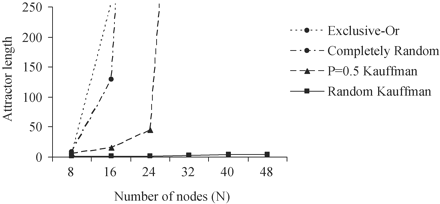 Br J Philos Sci, Volume 59, Issue 2, June 2008, Pages 169–200, https://doi.org/10.1093/bjps/axn005
The content of this slide may be subject to copyright: please see the slide notes for details.
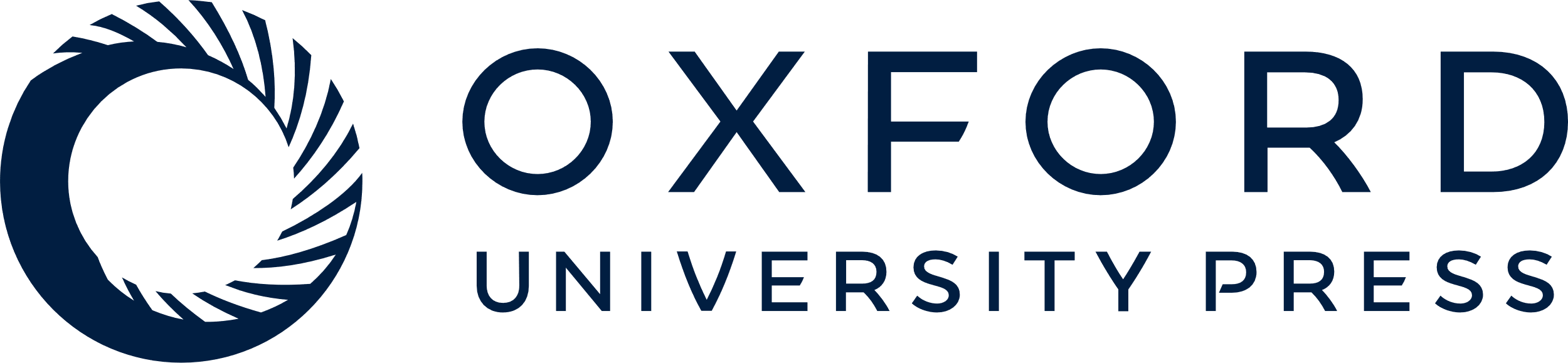 [Speaker Notes: Figure 4 Median first attractor length in 500; exclusive-or networks, networks in which one state randomly determines the next, networks with K = 2 and P = 0.5, and random K = 2 networks (i.e. Kauffman networks).


Unless provided in the caption above, the following copyright applies to the content of this slide: © Oxford University Press 2008]
Figure 5 Median first attractor of 500 K = 6 networks of with one canalyzing input value and P = 0.75 functions and ...
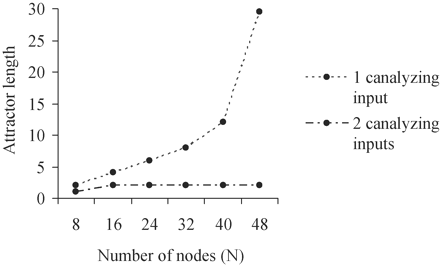 Br J Philos Sci, Volume 59, Issue 2, June 2008, Pages 169–200, https://doi.org/10.1093/bjps/axn005
The content of this slide may be subject to copyright: please see the slide notes for details.
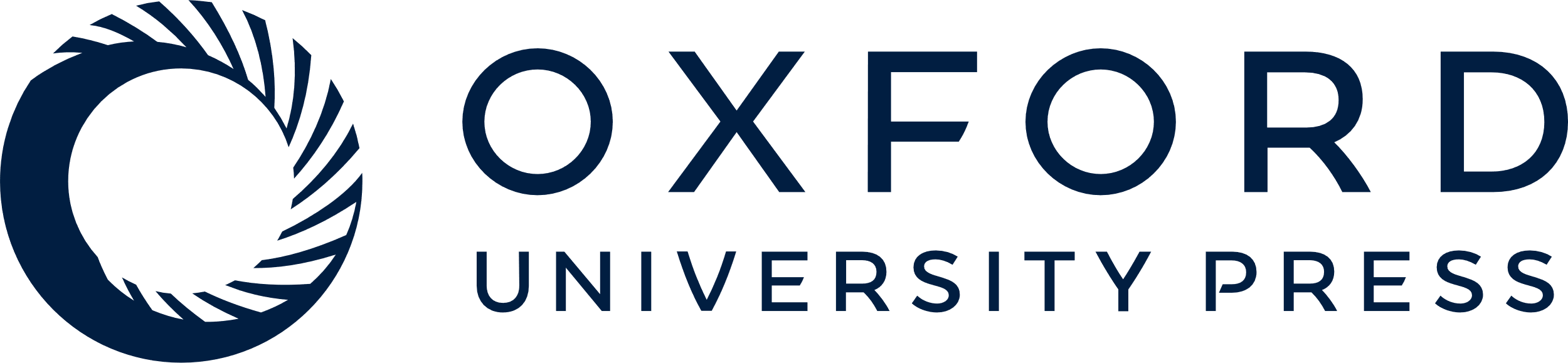 [Speaker Notes: Figure 5 Median first attractor of 500 K = 6 networks of with one canalyzing input value and P = 0.75 functions and two canalyzing input values and P = 0.75 functions.


Unless provided in the caption above, the following copyright applies to the content of this slide: © Oxford University Press 2008]
Figure 6 Quantitatively consistent node function of output C by inputs A and B.
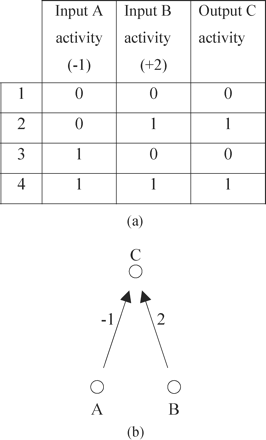 Br J Philos Sci, Volume 59, Issue 2, June 2008, Pages 169–200, https://doi.org/10.1093/bjps/axn005
The content of this slide may be subject to copyright: please see the slide notes for details.
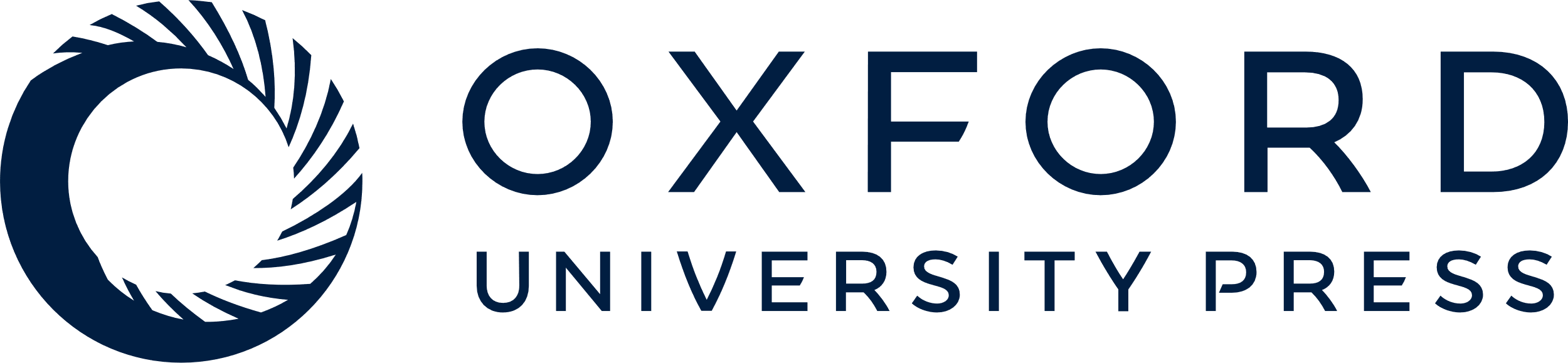 [Speaker Notes: Figure 6 Quantitatively consistent node function of output C by inputs A and B.


Unless provided in the caption above, the following copyright applies to the content of this slide: © Oxford University Press 2008]
Figure 7 Qualitatively consistent regulation of output C by inputs A and B.
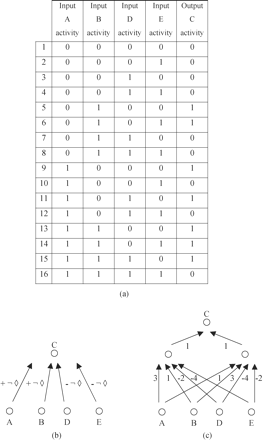 Br J Philos Sci, Volume 59, Issue 2, June 2008, Pages 169–200, https://doi.org/10.1093/bjps/axn005
The content of this slide may be subject to copyright: please see the slide notes for details.
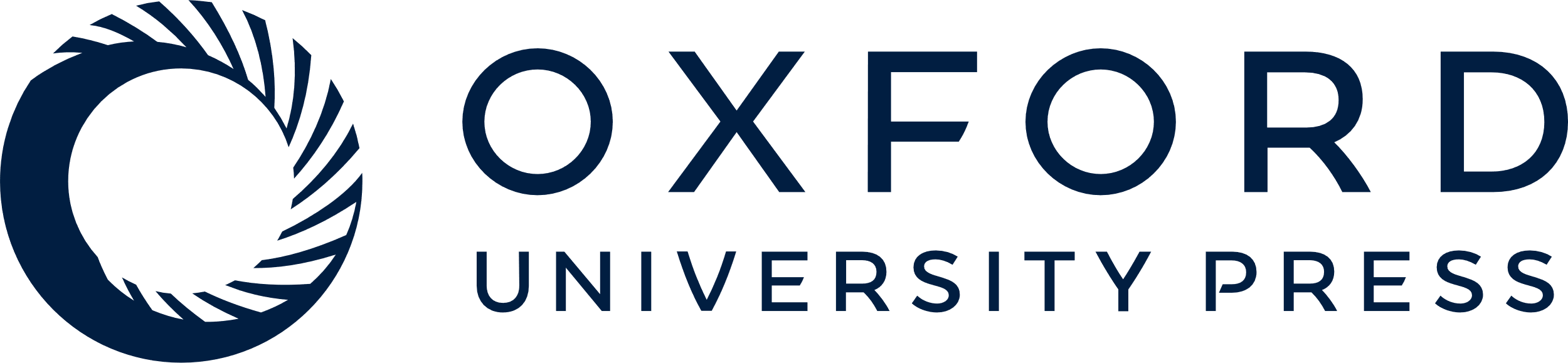 [Speaker Notes: Figure 7 Qualitatively consistent regulation of output C by inputs A and B.


Unless provided in the caption above, the following copyright applies to the content of this slide: © Oxford University Press 2008]
Figure 8 Qualitatively inconsistent regulation of output of C by inputs A and B.
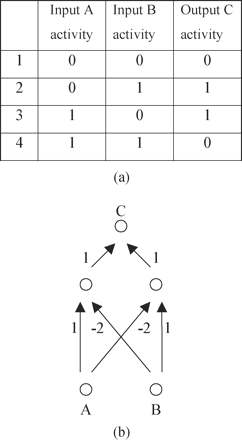 Br J Philos Sci, Volume 59, Issue 2, June 2008, Pages 169–200, https://doi.org/10.1093/bjps/axn005
The content of this slide may be subject to copyright: please see the slide notes for details.
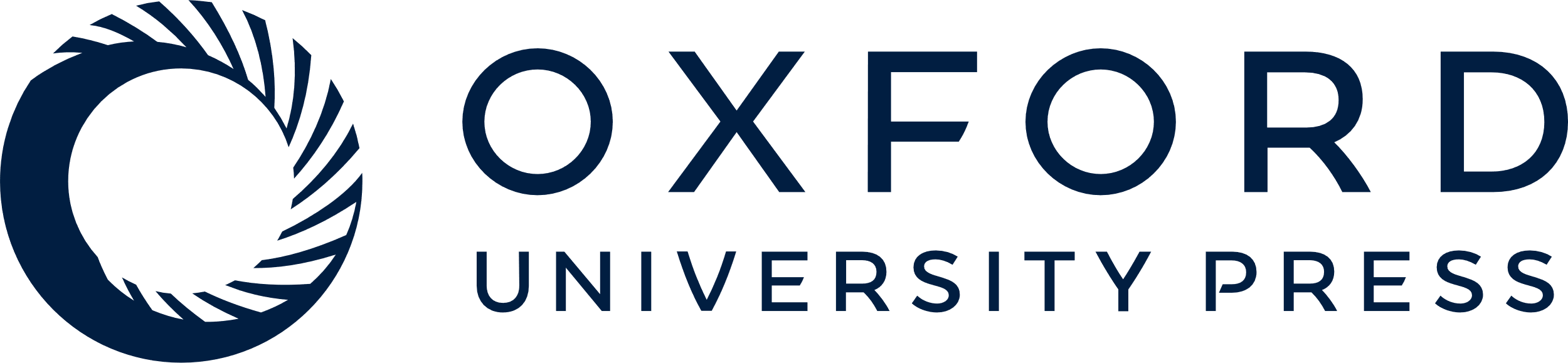 [Speaker Notes: Figure 8 Qualitatively inconsistent regulation of output of C by inputs A and B.


Unless provided in the caption above, the following copyright applies to the content of this slide: © Oxford University Press 2008]
Figure 9 Median first attractor length in 500 Kauffman networks, 500 quantitatively consistent, and 500 qualitatively ...
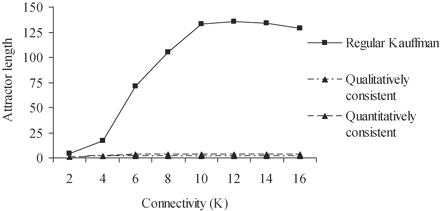 Br J Philos Sci, Volume 59, Issue 2, June 2008, Pages 169–200, https://doi.org/10.1093/bjps/axn005
The content of this slide may be subject to copyright: please see the slide notes for details.
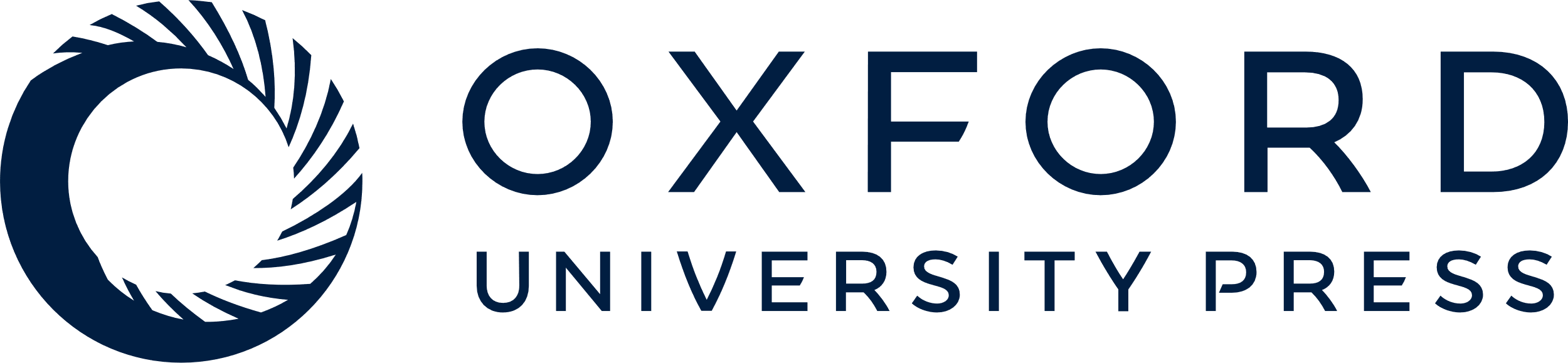 [Speaker Notes: Figure 9 Median first attractor length in 500 Kauffman networks, 500 quantitatively consistent, and 500 qualitatively consistent networks of varying K and N = 16.


Unless provided in the caption above, the following copyright applies to the content of this slide: © Oxford University Press 2008]
Figure 10 Reduction of average sensitivity with increase of inputs in 1000 consistent networks.
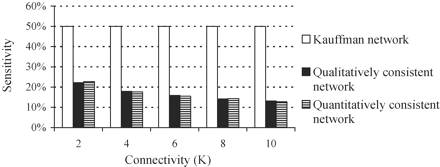 Br J Philos Sci, Volume 59, Issue 2, June 2008, Pages 169–200, https://doi.org/10.1093/bjps/axn005
The content of this slide may be subject to copyright: please see the slide notes for details.
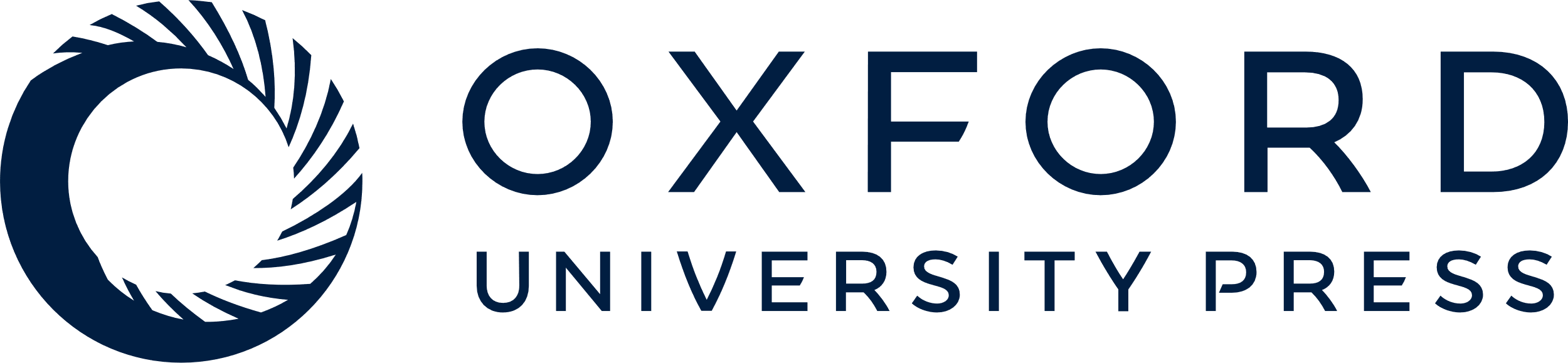 [Speaker Notes: Figure 10 Reduction of average sensitivity with increase of inputs in 1000 consistent networks.


Unless provided in the caption above, the following copyright applies to the content of this slide: © Oxford University Press 2008]
Figure 11 Median first attractor length in 500 networks of K = 10 with varying proportions of activators and K = 4 ...
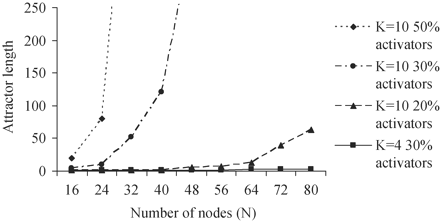 Br J Philos Sci, Volume 59, Issue 2, June 2008, Pages 169–200, https://doi.org/10.1093/bjps/axn005
The content of this slide may be subject to copyright: please see the slide notes for details.
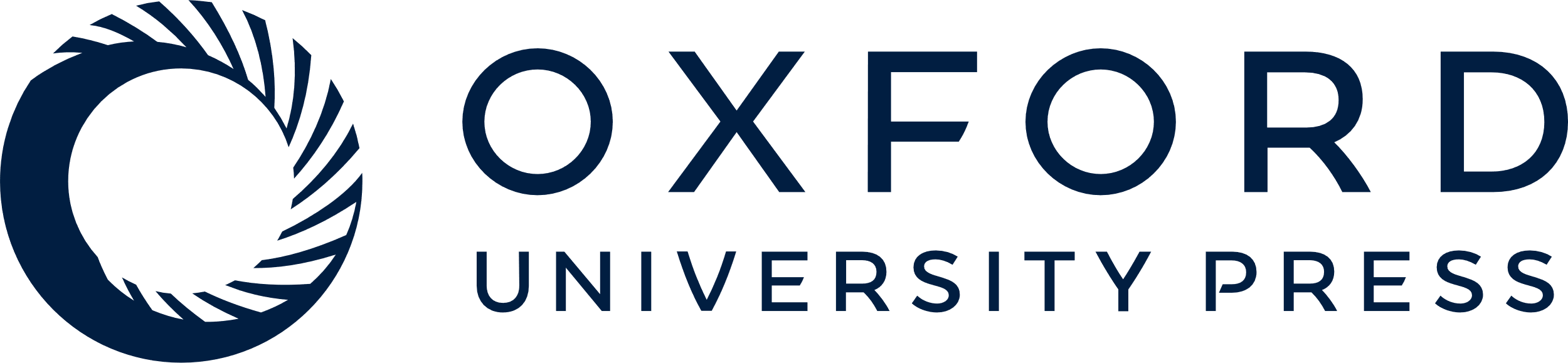 [Speaker Notes: Figure 11 Median first attractor length in 500 networks of K = 10 with varying proportions of activators and K = 4 networks with 30% activators.


Unless provided in the caption above, the following copyright applies to the content of this slide: © Oxford University Press 2008]
Figure 12 The connectionist view of gene regulation networks.
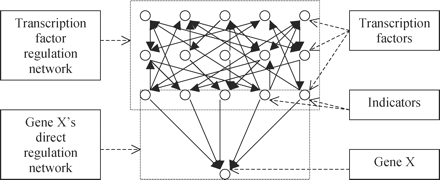 Br J Philos Sci, Volume 59, Issue 2, June 2008, Pages 169–200, https://doi.org/10.1093/bjps/axn005
The content of this slide may be subject to copyright: please see the slide notes for details.
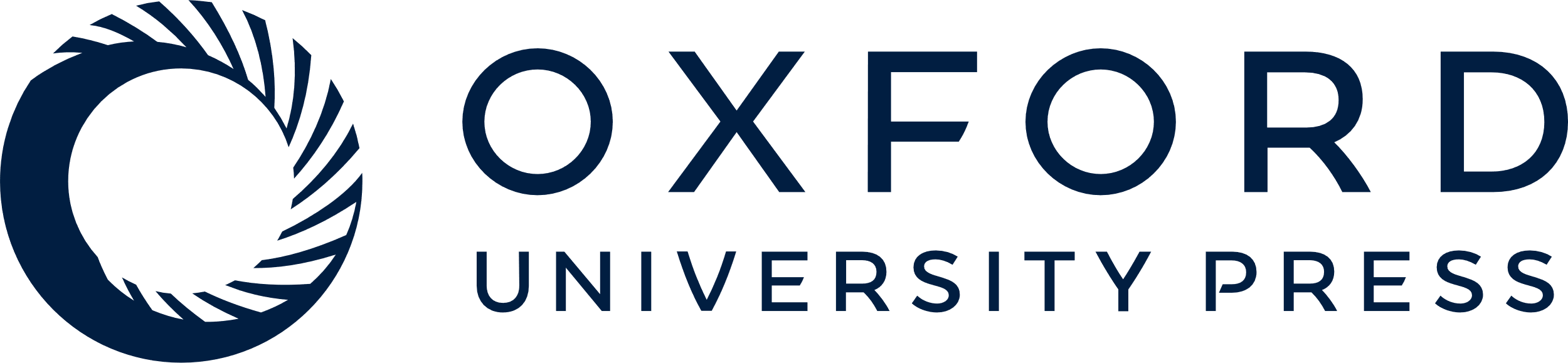 [Speaker Notes: Figure 12 The connectionist view of gene regulation networks.


Unless provided in the caption above, the following copyright applies to the content of this slide: © Oxford University Press 2008]
Figure 13 Average accuracy of 100 connectionist networks.
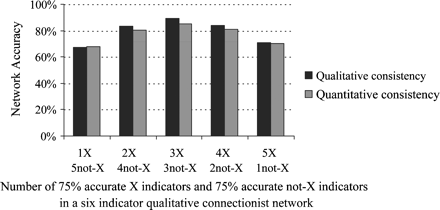 Br J Philos Sci, Volume 59, Issue 2, June 2008, Pages 169–200, https://doi.org/10.1093/bjps/axn005
The content of this slide may be subject to copyright: please see the slide notes for details.
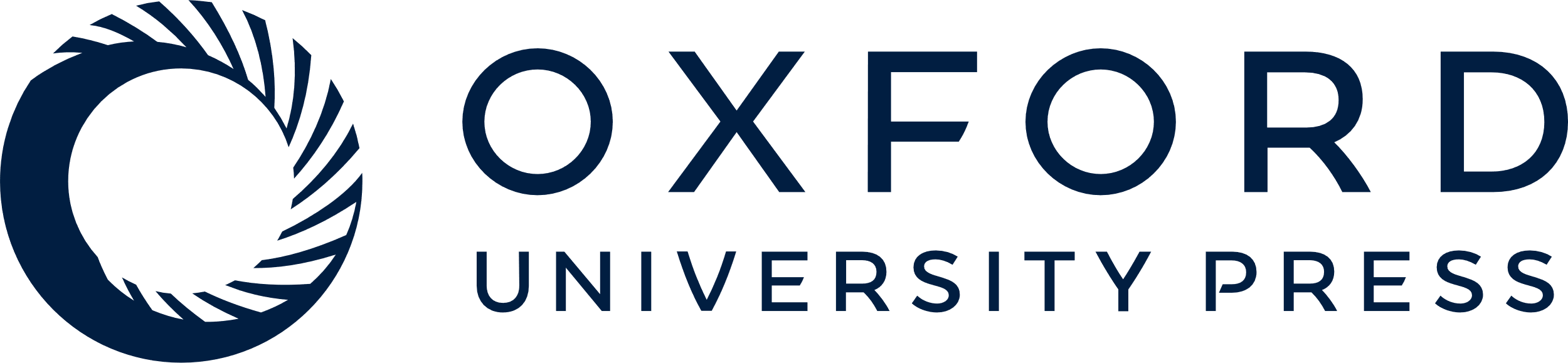 [Speaker Notes: Figure 13 Average accuracy of 100 connectionist networks.


Unless provided in the caption above, the following copyright applies to the content of this slide: © Oxford University Press 2008]
Figure 14 The adaptivity of a balanced qualitatively and quantitatively connectionist network increases with ...
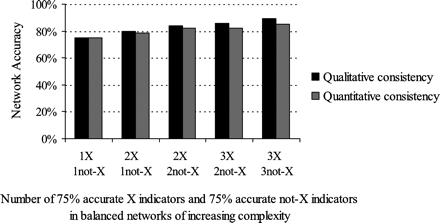 Br J Philos Sci, Volume 59, Issue 2, June 2008, Pages 169–200, https://doi.org/10.1093/bjps/axn005
The content of this slide may be subject to copyright: please see the slide notes for details.
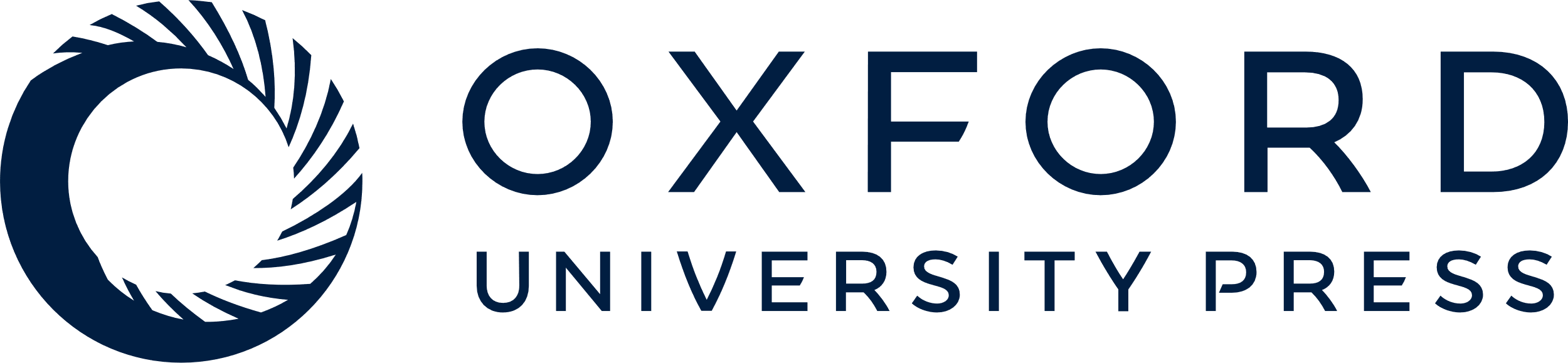 [Speaker Notes: Figure 14 The adaptivity of a balanced qualitatively and quantitatively connectionist network increases with complexity.


Unless provided in the caption above, the following copyright applies to the content of this slide: © Oxford University Press 2008]
Figure 15 Accuracy required of added X indicator to improve network accuracy.
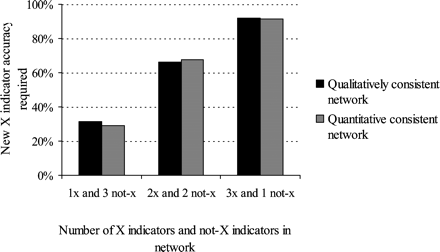 Br J Philos Sci, Volume 59, Issue 2, June 2008, Pages 169–200, https://doi.org/10.1093/bjps/axn005
The content of this slide may be subject to copyright: please see the slide notes for details.
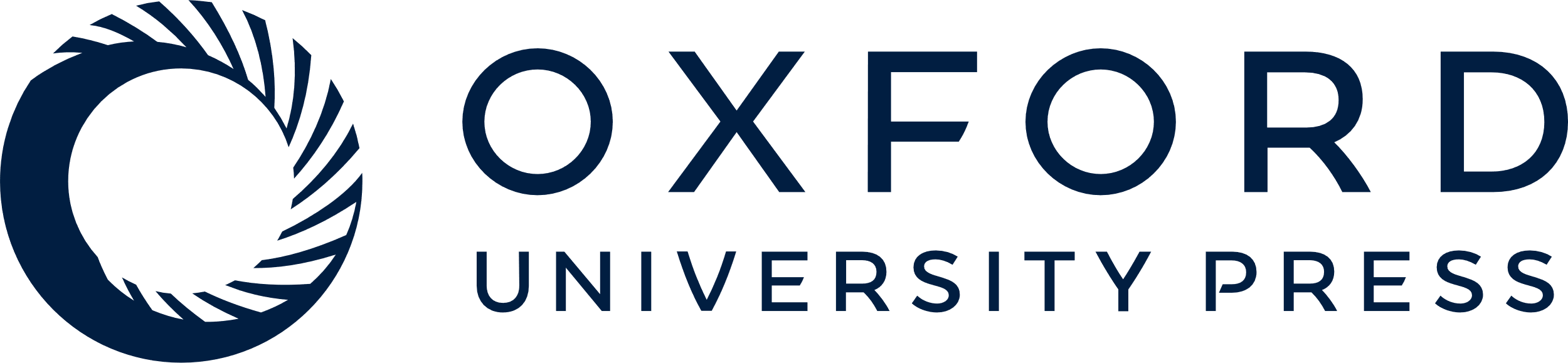 [Speaker Notes: Figure 15 Accuracy required of added X indicator to improve network accuracy.


Unless provided in the caption above, the following copyright applies to the content of this slide: © Oxford University Press 2008]